Bayesian Decision Theory
Making Decisions Under uncertainty
1
Overview
Basics of Probability and the Bayes Rule
Bayesian Classification
Losses and Risks
Discriminant Function
Utility Theory
Association Rule Learning
2
Basics of Probability
X is a random variable P( X = x ) or simply P(x) is the probability of X being x.
3
Basics of Probability
X is a random variable P( X = x ) or simply P(x) is the probability of X being x.
Conditional Probability: P(X|Y) is the probability of the occurrence of event X given that Y occurred:
P( X | Y ) = P( X , Y ) / P(Y)
4
Basics of Probability
X is a random variable P( X = x ) or simply P(x) is the probability of X being x.
Conditional Probability: P(X|Y) is the probability of the occurrence of event X given that Y occurred:
P( X | Y ) = P( X , Y ) / P(Y)
Joint Probability of X and Y:
P( Y , X ) = P( X , Y ) = P( X | Y )P(Y) = P( Y | X )P(X)
5
Basics of Probability
X is a random variable P( X = x ) or simply P(x) is the probability of X being x.
Conditional Probability: P(X|Y) is the probability of the occurrence of event X given that Y occurred:
P( X | Y ) = P( X , Y ) / P(Y)
Joint Probability of X and Y:
P( Y , X ) = P( X , Y ) = P( X | Y )P(Y) = P( Y | X )P(X)
Bayes Rule:
P( X | Y ) = P( Y | X )P(X) / P(Y)
6
Basics of Probability
X is a random variable P( X = x ) or simply P(x) is the probability of X being x.
Conditional Probability: P(X|Y) is the probability of the occurrence of event X given that Y occurred:
P( X | Y ) = P( X , Y ) / P(Y)
Joint Probability of X and Y:
P( Y , X ) = P( X , Y ) = P( X | Y )P(Y) = P( Y | X )P(X)
Bayes Rule:
P( X | Y ) = P( Y | X )P(X) / P(Y)
Bernoulli Distribution:
A trial is performed whose outcome is either a “success” or a “failure” (1 or 0).
E.g. tossing a coin.
P( X = 1) = p and P(X = 0) = 1 − p
7
Basics of Probability
X is a random variable P( X = x ) or simply P(x) is the probability of X being x.
Conditional Probability: P(X|Y) is the probability of the occurrence of event X given that Y occurred:
P( X | Y ) = P( X , Y ) / P(Y)
Joint Probability of X and Y:
P( Y , X ) = P( X , Y ) = P( X | Y )P(Y) = P( Y | X )P(X)
Bayes Rule:
P( X | Y ) = P( Y | X )P(X) / P(Y)
Bernoulli Distribution:
A trial is performed whose outcome is either a “success” or a “failure” (1 or 0).
E.g. tossing a coin.
P( X = 1) = p and P(X = 0) = 1 − p
Unobservable Variables: The extra pieces of knowledge that we do not have access to.
In the coin tossing: 
only observable variable : the outcome of the toss.
Unobservable variable: composition of the coin, its initial position, the force and the direction of tossing, where and how it is caught,...
8
Basics of Probability
X is a random variable P( X = x ) or simply P(x) is the probability of X being x.
Conditional Probability: P(X|Y) is the probability of the occurrence of event X given that Y occurred:
P( X | Y ) = P( X , Y ) / P(Y)
Joint Probability of X and Y:
P( Y , X ) = P( X , Y ) = P( X | Y )P(Y) = P( Y | X )P(X)
Bayes Rule:
P( X | Y ) = P( Y | X )P(X) / P(Y)
Bernoulli Distribution:
A trial is performed whose outcome is either a “success” or a “failure” (1 or 0).
E.g. tossing a coin.
P( X = 1) = p and P(X = 0) = 1 − p
Unobservable Variables: The extra pieces of knowledge that we do not have access to.
In the coin tossing: 
only observable variable : the outcome of the toss.
Unobservable variable: composition of the coin, its initial position, the force and the direction of tossing, where and how it is caught,...
Estimating P(X) from a given sample:
Coin tossing example: 
Sample: the outcomes of the past N tosses
ph = #{tosses with outcome heads} / N
9
Bayesian Classification
If X is the vector of observable variables: X = [X1, X2, X3, …]T
And C is the random variable denoting the class label.
Then the probability of belonging to class C = c will be:  P( C = c | X )
10
Bayesian Classification
If X is the vector of observable variables: X = [X1, X2, X3, …]T
And C is the random variable denoting the class label.
Then the probability of belonging to class C = c will be:  P( C = c | X )

E.g. Bank Loan Eligibility:
     high-risk customers: C = 1
     low-risk customers:  C = 0
    
     Observable variables:    X1: customer’s yearly income 
		                X2: customer’s savings
		            	X = [X1, X2]T

		C = 1	 if P( C =1 |x1 , x2 ) > P( C = 0 |x1 , x2 )
     Choose 
		C = 0 	otherwise
11
Bayesian Classification
For each specific data: x is the vector of observable variables: x = [x1, x2, x3, …]T
Need to calculate: P ( C | x )
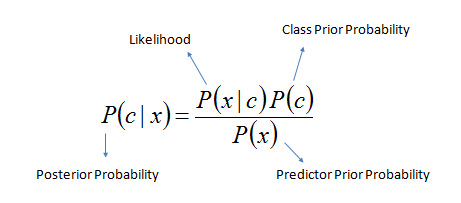 12
Bayesian Classification
For each specific data: x is the vector of observable variables: x = [x1, x2, x3, …]T
Need to calculate: P ( C | x )
The knowledge about the classification before observing the data
 P( C = 0 ) + P( c = 1 ) = 1
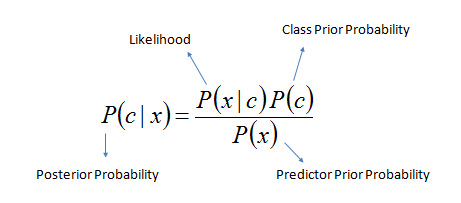 13
Bayesian Classification
For each specific data: x is the vector of observable variables: x = [x1, x2, x3, …]T
Need to calculate: P ( C | x )
The conditional probability that an event belonging to C has the associated observation value x. 
E.g.  P( x1, x2 | C = 1) is the probability that a high-risk customer has X1 = x1 and X2 = x2.
The knowledge about the classification before observing the data
 P( C = 0 ) + P( c = 1 ) = 1
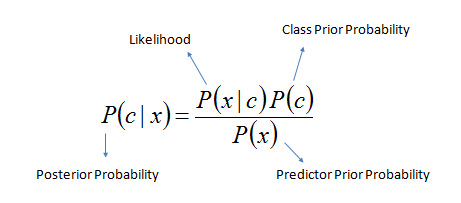 14
Bayesian Classification
For each specific data: x is the vector of observable variables: x = [x1, x2, x3, …]T
Need to calculate: P ( C | x )
The conditional probability that an event belonging to C has the associated observation value x. 
E.g.  P( x1, x2 | C = 1) is the probability that a high-risk customer has X1 = x1 and X2 = x2.
The knowledge about the classification before observing the data
 P( C = 0 ) + P( c = 1 ) = 1
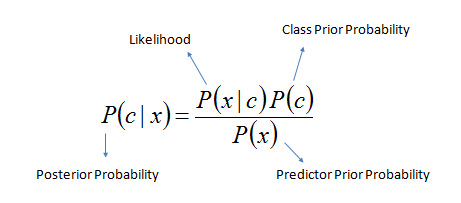 The Evidence : probability that the event/data has been observed. It is the marginal probability that an observation x is seen, regardless of whether it is a positive or negative example.
P(x) = ∑ P( x , C ) = P( x |C = 1 )P( C = 1 ) + P(x | C = 0 )P( C = 0 )
15
Bayesian Classification
For each specific data: x is the vector of observable variables: x = [x1, x2, x3, …]T
Need to calculate: P ( C | x )
The conditional probability that an event belonging to C has the associated observation value x. 
E.g.  P( x1, x2 | C = 1) is the probability that a high-risk customer has X1 = x1 and X2 = x2.
The knowledge about the classification before observing the data
 P( C = 0 ) + P( c = 1 ) = 1
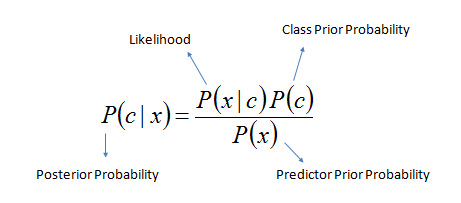 The combination of prior belief with the likelihood provided by observations and weighted by the evidence
P( C = 0 | x ) + P( C = 1 | x ) = 1
The Evidence : probability that the event/data has been observed. It is the marginal probability that an observation x is seen, regardless of whether it is a positive or negative example.
P(x) = ∑ P( x , C ) = P( x |C = 1 )P( C = 1 ) + P(x | C = 0 )P( C = 0 )
16
Bayesian Classification
Generalization:
K mutually exclusive and exhaustive classes Ci : i = 1, . . . , K
Prior probabilities:  P(Ci) ≥ 0 and ∑ P(Ci) = 1
p( x | Ci ) is the probability of seeing x as the input when it is known to belong to class Ci
Posterior Probability P( Ci | x ) = p( x | Ci )P(Ci) / p(x)
Bayes’ classifier chooses the class with the highest posterior probability P( Ci | x ):
		   choose Ci : if P( Ci | x ) = maxk P( Ck |x )
K
i = 1
17
Losses and Risks
The cases where decisions are not equally good or costly.
E.g.
The loss for a high-risk applicant erroneously accepted may be different from the potential gain for an erroneously rejected low-risk applicant.
A negative diagnosis of a serious medical condition is very costly (high loss)
18
Losses and Risks
The cases where decisions are not equally good or costly.
E.g.
The loss for a high-risk applicant erroneously accepted may be different from the potential gain for an erroneously rejected low-risk applicant.
A negative diagnosis of a serious medical condition is very costly (high loss)

Definitions:
Action (αi) : the decision to assign the input to class Ci
Loss (λik) : the loss incurred for taking action αi when the input actually belongs to Ck
Expected Risk (R) : The weighted sum of posterior probabilities (where: weight = loss):
			R( αi | x ) = ∑ λikP( Ck |x )

The classification rule: “Choose the action with minimum risk”
		           choose αi if : i = argmink R( αk | x )
K
i = 1
19
Calculating R for 0/1 Loss Case
Special case of the 0/1 loss : all correct decisions have no loss and all errors are equally costly.
	
	         0	 if i = k
        λik =
	            1	 if i ≠ k

R( αi | x ) = ∑ λikP( Ck |x )

                 = ∑ P( Ck |x )

                 = 1 − P(Ci |x)

To minimize risk : choose the most probable case => choose the class with the highest posterior probability
K
k = 1
k ≠ i
20
Reject
In some applications, wrong decisions (misclassifications) may have very high cost.
If the automatic system has low certainty of its decision: requires a more complex (e.g. manual) decision.
E.g. if we are using an optical digit recognizer to read postal codes on envelopes, wrongly recognizing the code causes the envelope to be sent to a wrong destination.
Define an additional action (αK+1) called Reject or Doubt.
21
Reject
Risk of reject
Risk of action i
22
Lecture Notes for E Alpaydın 2004 Introduction to Machine Learning © The MIT Press (V1.1)
Discriminant Functions
A border between classes
gi(x) for i = 1, . . . , K 	 =>	choose Ci if gi(x) = maxk gk(x)
Relation to the risk function:  gi(x) = −R(αi|x)
When using the 0/1 loss function:  gi(x) = P(Ci |x)
This divides the feature space into K Decision Regions: 
    R1, . . . ,RK   where:
    Ri = {x|gi(x) = maxk gk(x)}.
The regions are separated by Decision Boundaries.
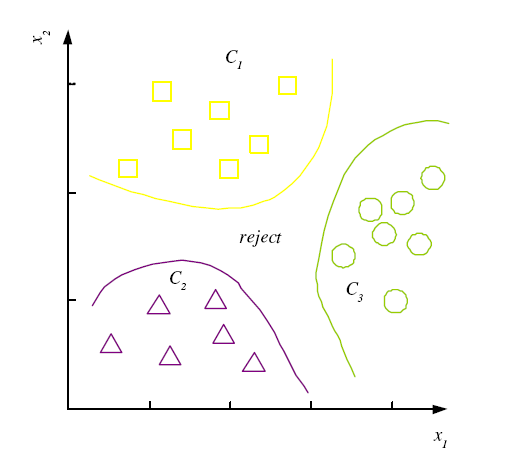 23
Dichotomizer & Polychotomizer
Two classes ( k = 2 )  ->  One discriminant function
     g(x) = g1(x) − g2(x)



For K ≥ 3  : Polychotomizer
24
Utility Theory
Concerned with making rational decisions.
In the context of classification: decisions correspond to choosing one of the classes.
If probability of state k given evidence x: P (Sk|x):
	Utility Function Uik: measures how good it is to take action αi when the 	state is Sk.
Expected utility:



Maximizing the expected utility is equivalent to minimizing expected risk.
25
Association Rule Learning
Discovering relations between items in databases
E.g. Basket Analysis : understand the purchase behavior of customers
	    find the dependency between two items X and Y
Association rule: X ® Y	X: Antecedent	 Y: Consequent
Support (X ® Y): 
	

Confidence (X ® Y):
26
Understanding Support & Confidence
Maximizing Confidence : to be able to say that the rule holds with enough confidence, this value should be close to 1 and significantly larger than P(Y), the overall probability of people buying Y.
Maximizing Support: because even if there is a dependency with a strong confidence value, if the number of such customers is small, the rule is worthless.
Support shows the statistical significance of the rule, whereas confidence shows the strength of the rule.
The minimum support and confidence values are set by the company, and all rules with higher support and confidence are searched for in the database.
27
Other Concepts
Lift (X ® Y): 
		P( X , Y ) / P(X)P(Y) = P( Y | X ) / P(Y)

	lift > 1		X makes Y more likely
	lift = 1		X and Y are independent
	lift < 1		Y makes X more likely

Generalization to n variables
E.g. { X , Y , Z } three-item set, rule: X , Z → Y = P( Y | X , Z )
Goal: Find all such rules having high enough support and confidence by doing a small number of passes over the database.
28
Apriori Algorithm
Finding frequent itemsets (those which have enough support)
Converting them to rules with enough confidence, by splitting the items into two (antecedent items and the consequent items)
29
Apriori Algorithm
Finding frequent itemsets (those which have enough support)
Converting them to rules with enough confidence, by splitting the items into two (antecedent items and the consequent items)

[1]:
Adding another item can never increase support. If a two-item set is known not to be frequent, all its supersets can be pruned and need not be checked.
Finding the frequent one-item sets and at each step, inductively, from frequent k-item sets, we generate candidate k+1-item sets and then do a pass over the data to check if they have enough support.
Algorithm stores the frequent itemsets in a hash table for easy access. Note that the number of candidate itemsets will decrease very rapidly as k increases. If the largest itemset has n items, we need a total of n + 1 passes over the data.
30
Apriori Algorithm
Finding frequent itemsets (those which have enough support)
Converting them to rules with enough confidence, by splitting the items into two (antecedent items and the consequent items)

[2]:
Once we find the frequent k-item sets, we need to convert them to rules by splitting the k items into two (antecedent and consequent).
Just like we do for generating the itemsets, we start by putting a single consequent and k − 1 items in the antecedent. Then, for all possible single consequents, we check if the rule has enough confidence and remove it if it does not.
For the same itemset, there may be multiple rules with different subsets as antecedent and consequent. Then, inductively, we check whether we can move another item from the antecedent to the consequent.
31